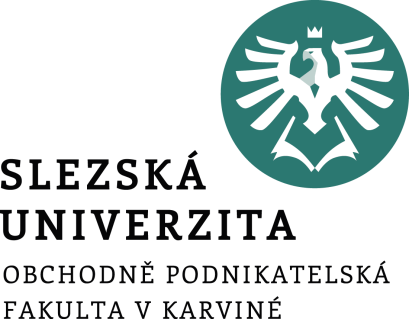 Reformy Marie Terezie a Josefa II.
Mgr. Lubomír Nenička, Ph.D.
Katedra ekonomie a veřejné správy
Cíle přednášky
Přiblížit důsledky nástupu Marie Terezie na trůn.


Představit reformy Marie Terezie a Josefa II.
[Speaker Notes: csvukrs]
Pragmatická sankce – 1713
Císař Karel VI. v tomto dokumentu stanovil nedílnost habsburské monarchie  a zavedl nový nástupnický řád, který umožňoval převzetí vládyv ženské linii.
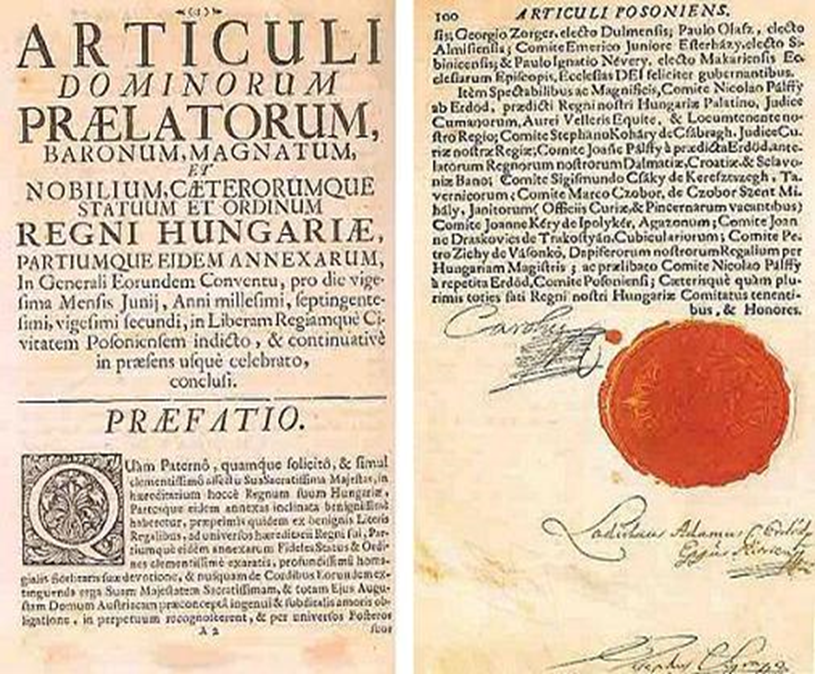 [Speaker Notes: csvukrs]
Marie Terezie
Vládla v letech 1740-1780.
Nastoupila na trůn díky pragmatické sankci. 
Její panovnické nároky byly kvůli tomu od počátku zpochybňovány.
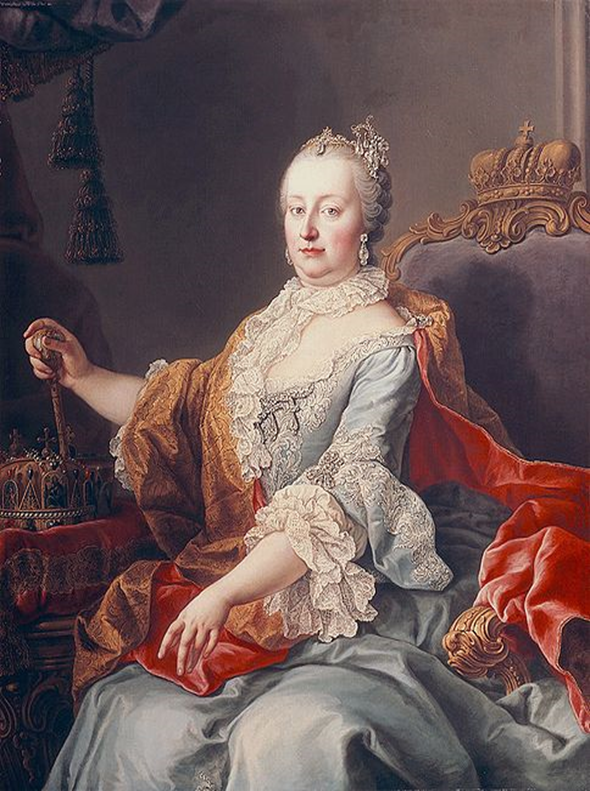 [Speaker Notes: csvukrs]
Válka o rakouské dědictví
Bavorský vévoda Karel Albrecht si nárokoval nástupnictví v habsburské monarchii.

Po porážce bavorského kurfiřta a jeho spojenců na trůn dosedla s většinovou podporou české šlechty Marie Terezie.
[Speaker Notes: csvukrs]
Slezské války
Pruský král  Fridrich II. využil nástup Marie Tereziek obsazení většiny Slezska. 
Vratislavský mír (1742) potvrdil rakouskou porážku, Prusko získalo kontrolu nad celým Slezskem kromě Opavska a Těšínska.
Ztrátu Slezska potvrdily i výsledky dalších konfliktů (např. tzv. sedmiletá válka).
Ztráta Slezska
Zbylá část Slezska v habsburské monarchii (Těšínsko a Opavsko) byla nazývána jako Rakouské Slezsko.
Pruské obsazení většiny slezského území se v Rakousku stalo impulsem ke správním reformám.
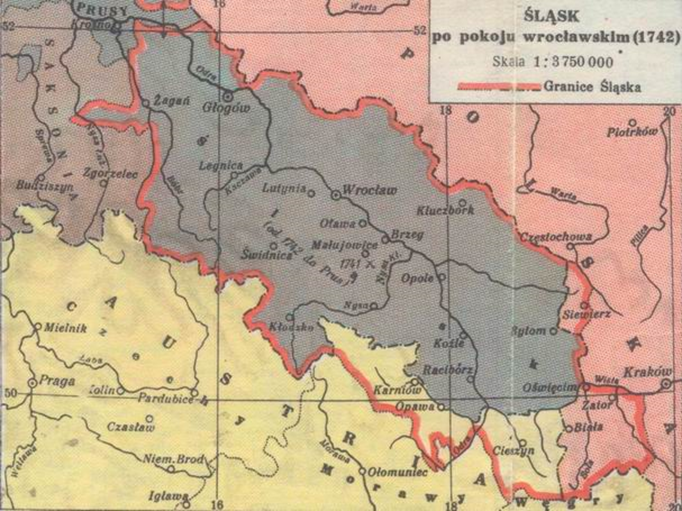 [Speaker Notes: csvukrs]
Reformní vláda Marie Terezie
Všeobecný školní řád (1774) zavedl povinnou školní docházku pro děti od 6 do 12 let.
Byla zavedena čísla popisná domů.
Byl provedeno první sčítání lidu.   
Byly přijaty daňové reformy a také reformy veřejné správy podle pruského vzoru.
Správní reformy  Fridrich Vilém Haugwitz                                                 Václav Antonín Kounic
V první fázi byla dočasně sloučena politická a finanční správa.

Na začátku 60. let byla jako nejvyšší kolektivní poradní orgán zřízena Tajná rada.
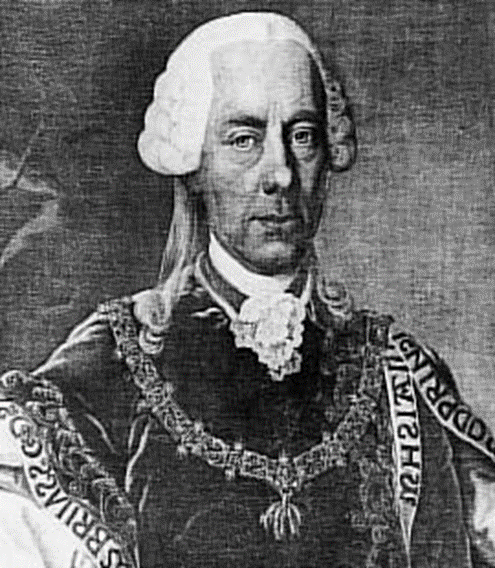 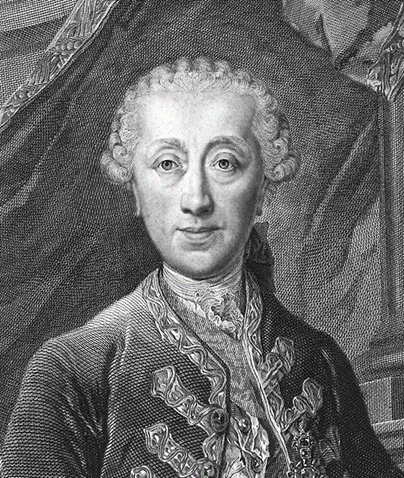 [Speaker Notes: csvukrs]
Zrušení starých zemských úřadů
V Čechách byla zrušena místodržitelství a česká komora. Jejich agendu převzala královská reprezentace a komora (později zemská gubernia).

Šlo o byrokratický orgán obsazený placenými úředníky v čele s předsedou.
[Speaker Notes: csvukrs]
Berní (daňové) reformy
V polovině 18. století byl dokončen první tereziánský katastr – evidoval půdu i měšťanské domy.
Druhý tereziánský katastr (1775) evidoval i vrchnostenskou půdu. 
V polovině 80. let se utvářel josefinský katastr – evidoval všechnu zemědělskou půdu (měla podléhat jednotné dani).
[Speaker Notes: csvukrs]
Josef II. (1780-1790)     Od r. 1765 císař a spoluvladař své matky
Pokračoval v reformní vládě své matky
Snažil se zmodernizovat a zefektivnit řízení státu
Za jeho vlády pokračovala centralizace a byrokratizace
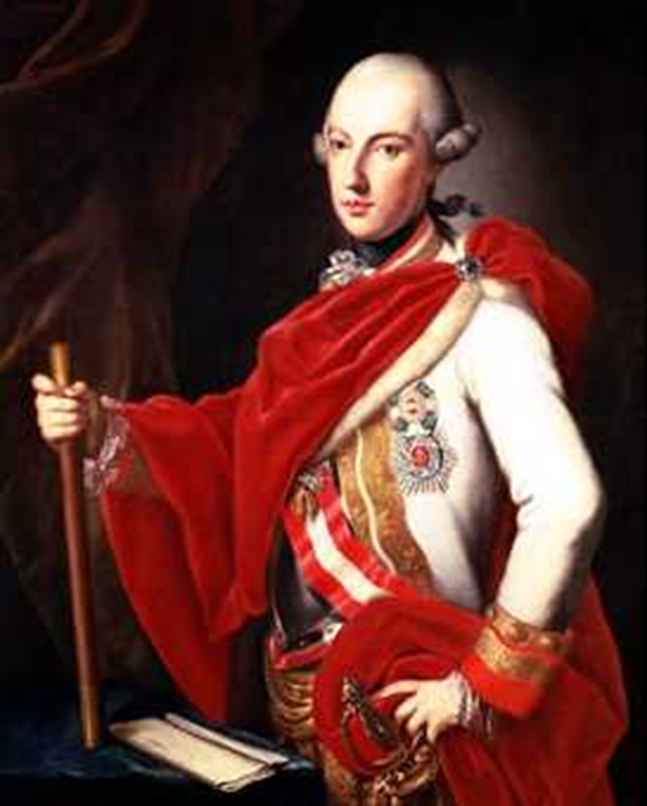 [Speaker Notes: csvukrs]
Toleranční patent a zrušení nevolnictví
Legalizoval některá protestantská vyznání a pravoslaví.
Rozhodl také zrušit kláštery, jejich majetek měl být použit k financování církevní správy.
Poddaní mohli svobodně uzavírat sňatky, dávat děti na řemesla či na studia (vrchnostenská správa zachována).
[Speaker Notes: csvukrs]
Nové správní reformy
Koordinaci práce mezi centrálními úřady byl pověřen tajný kabinet. 
Politická a finanční správa byla znovu sloučena ve spojeném dvorském úřadě. 
Morava a Slezsko byly sloučeny v jeden správní celek, řízený moravskoslezským guberniem v Brně v čele s moravským zemským hejtmanem. 
Stavovské zemské výbory byly zrušeny a jejich agendu převzala gubernia.

Bylo reorganizováno soudnictví a transformována policejní správa – byla ustavena policejní ředitelství v Praze, Brně a v Opavě.
[Speaker Notes: csvukrs]
Změny krajské správy
V polovině 18. století byla postátněna krajská správa, hejtmani se stali placenými úředníky.
Byrokratizace pokračovala i za Josefa II., pravomoci krajských úřadů byly za jeho vlády zvýšeny.
Čechy byly nově rozděleny do 16 krajů, na Moravě zůstalo 6 krajů a ve Slezsku 2.
[Speaker Notes: csvukrs]
Městská správa
Došlo k reorganizaci městských rad – část radních měla mít částečně univerzitní vzdělání a začala být placena.
V roce 1784 byla sloučena 4 pražská města (Staré Město Pražské, Malá Strana, Hradčany a Nové Město Pražské).
V čele sjednocené Prahy stál nově zřízený magistrát se třemi senáty (politický, civilní a trestní).
Úplné magistráty jako nové byrokratické orgány městské správy byly podle pražského vzoru zaváděny i v dalších velkých městech.
[Speaker Notes: csvukrs]
Nové kategorie měst
Větší města řízená profesionalizovaným magistrátem.

Menší města ve společné správě městských rad a magistrátů.

Ostatní města řízená obecními staršími a purkmistrem.
[Speaker Notes: csvukrs]
Shrnutí
Nástup Marie Terezie na základě pragmatické sankce vyvolal válku o rakouské dědictví, současně začala i válka o Slezsko. 
Většinu slezského území (kromě Opavska a Těšínska) obsadilo Prusko.
Dopady válek se staly impulsem k přijetí reforem veřejné správy podle pruského vzoru.
V rámci reforem byly mj. zrušeny stávající zemské úřady. Prosazovaly se také snahy o postátnění městské správy.
Došlo k dočasnému sloučení politické a finanční správy, a ke spojení Moravy a Slezska do jednoho celku. 
 V první polovině 80. let byl také ustaven nový orgán městské správy – regulovaný magistrát.
[Speaker Notes: csvukrs]